Trò chơi vận động BÓNG TRÒN TO
Cách chơi: 
	Giáo viên và trẻ nắm tay nhau thành vòng tròn, vừa hát vừa thực hiện các động tác tương ứng:
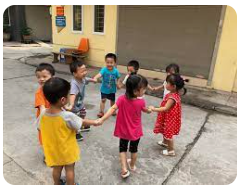 Cách chơi:
	Bóng tròn to tròn tròn to 
> Giáo viên và trẻ đi lùi trở ra làm thành vòng tròn to. Hai tay giơ lên hạ xuống )
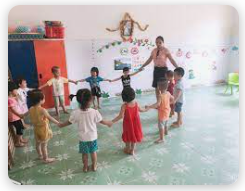 Bóng xì hơi xì xì hơi – nào bạn ơi lại đây chơi – xem bóng ai to tròn nào - xem bóng ai to tròn nào 
> Giáo viên và trẻ đi vào phía trong làm thành vòng tròn nhỏ)
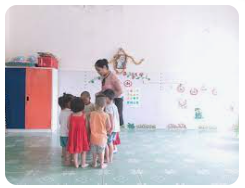